Юридичний факультет
Науковий гурток «Правник»
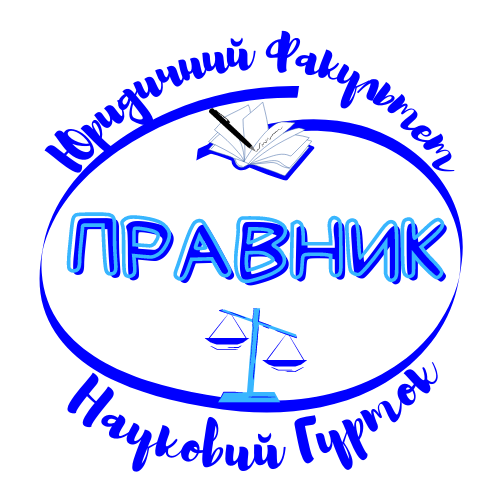 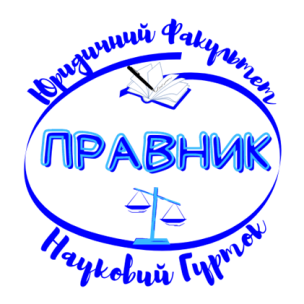 Науковий гурток «Правник» утворено 11 лютого 2020 року
З  метою організації та сприяння науково-дослідницької діяльності та розвитку навичок самостійної творчої роботи  здобувачів вищої освіти
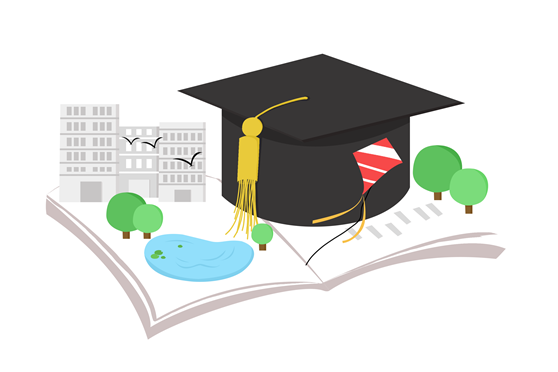 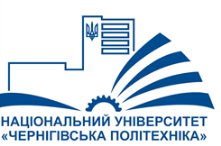 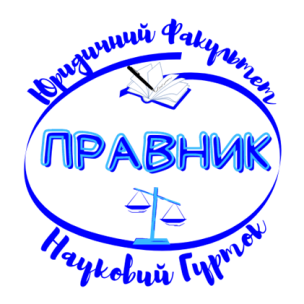 Науковий гурток «Правник» об’єднує здобувачів  вищої освіти юридичного факультету 
Навчально – наукового інституту права і соціальних технологій
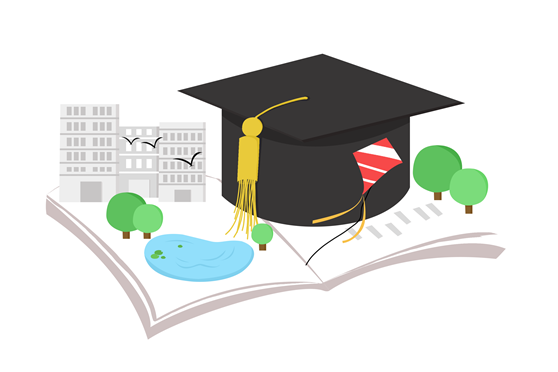 На кінець 2022 року членами гуртка є 60 здобувачів вищої освіти
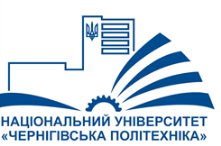 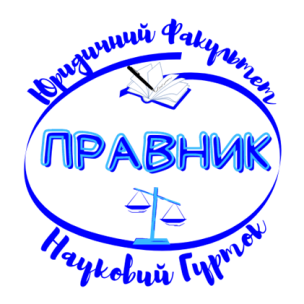 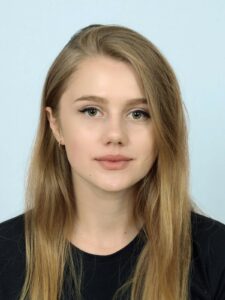 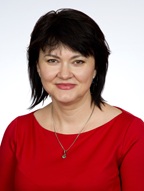 Голова гуртка: 
Наталія Крес
здобувачка вищої освіти першого (бакалаврського) рівня
Науковий керівник: 
Нітченко Алла Григорівна
к.і.н., доцент, доцент кафедри правоохоронної діяльності та загальноправових дисциплін
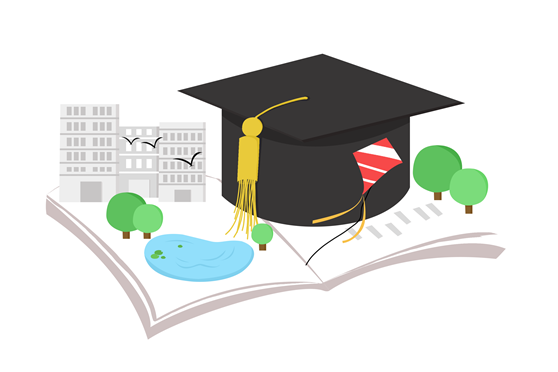 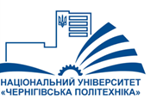 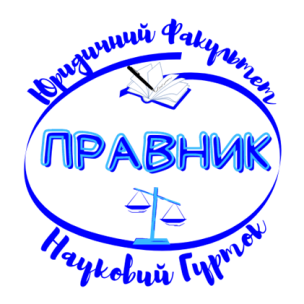 Організація та здійснення наукових досліджень учасників наукового гуртка відбувається за наступним напрямом: «Актуальні проблеми публічного та приватного права»
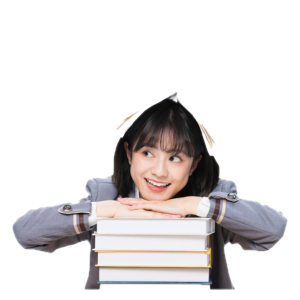 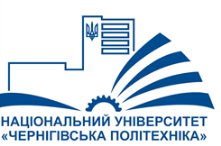 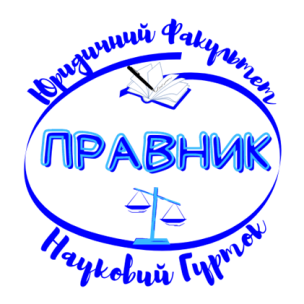 Робота наукового гуртка «Правник» орієнтована на такі науково-дослідні проблемні групи:
трудового права, адміністративного права та процесу (керівник – Пузирний Вячеслав Феодосійович, д.ю.н., професор);
цивільного, господарського права та процесу (керівник – Апанасенко Катерина Іванівна, д.ю.н. доцент);
кримінального права та правосуддя (керівник – Коломієць Наталія Володимирівна, д.ю.н., доцент);
правоохоронної діяльності та загальноправових дисциплін (керівник – Марущак Наталія 
     Володимирівна, к.ю.н., доцент).
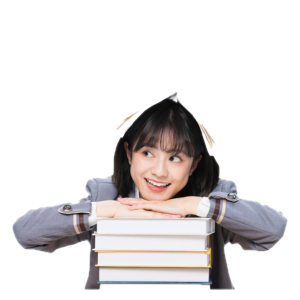 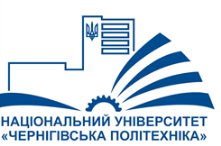 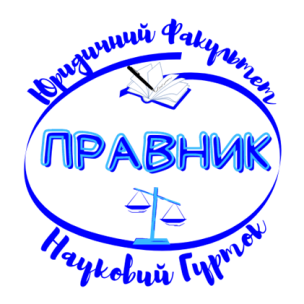 В рамках науково-дослідних проблемних груп здійснюються науково-прикладні дослідження здобувачів вищої освіти
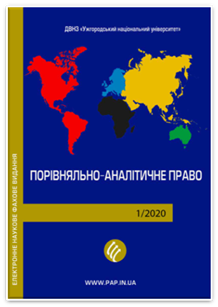 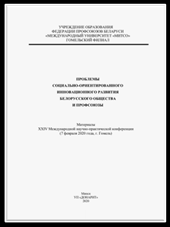 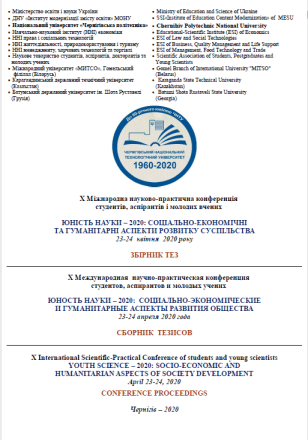 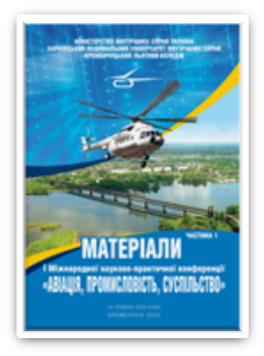 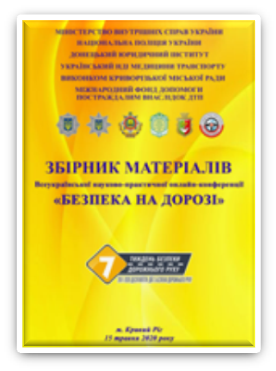 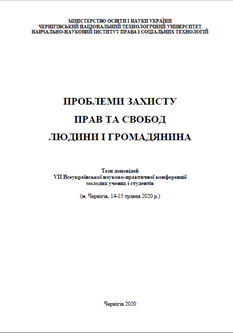 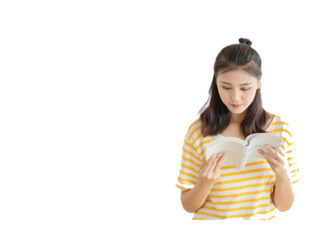 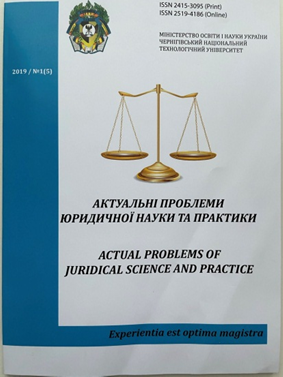 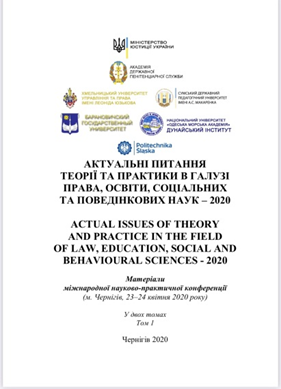 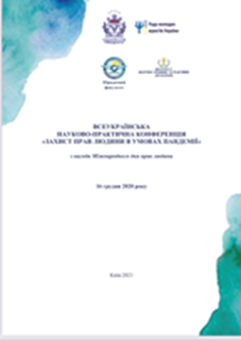 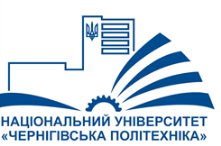 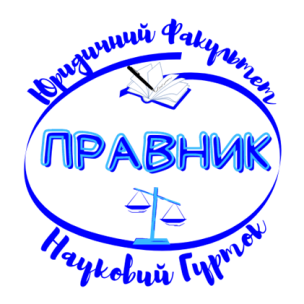 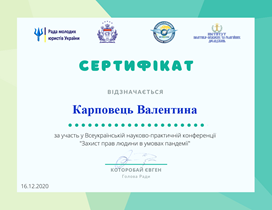 Досягнення 2020-2022 рр.
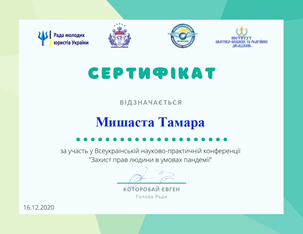 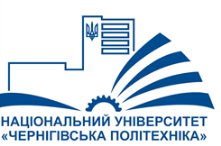 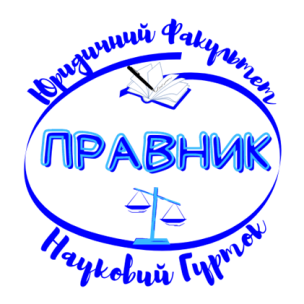 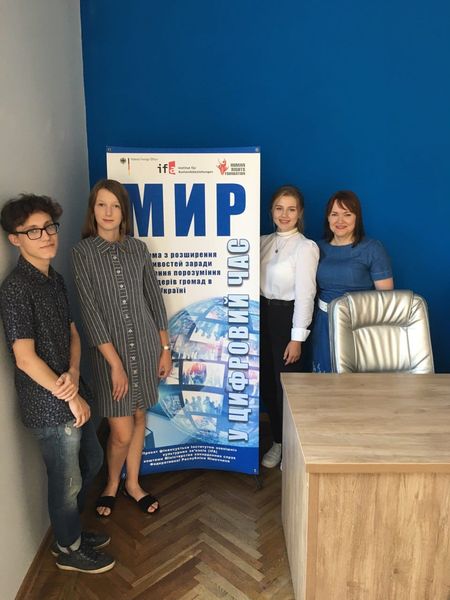 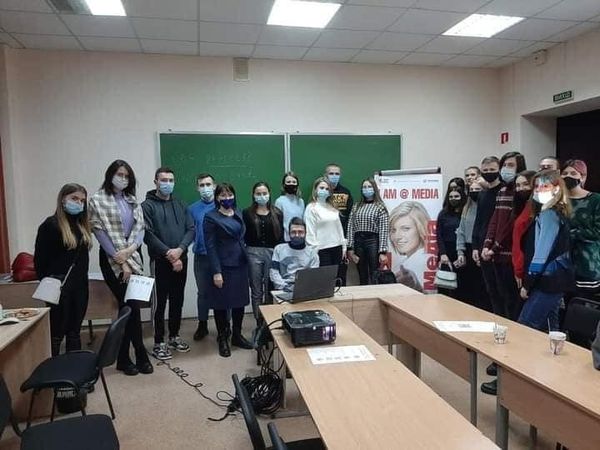 Учасники наукового гуртка беруть активну участь у міжнародних проєктах реалізованих НУ «Чернігівська політехніка» у 2020 -2022 рр.
- Together We Can! Advocacy Training, в рамках проєкту «Разом Ми – Сила або як стати блогером»
- «Програма з розширення можливостей заради відновлення порозуміння для лідерів громад в Україні «Мир у цифровий час»
«Правозахисна програма для лідерів 
громад «Я-медіа»
- «NEW_MEDIA»
- «Інтерактивний марафон «Країна без корупції»
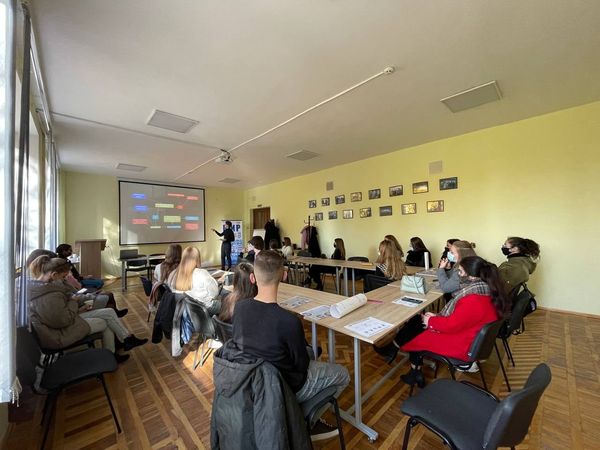 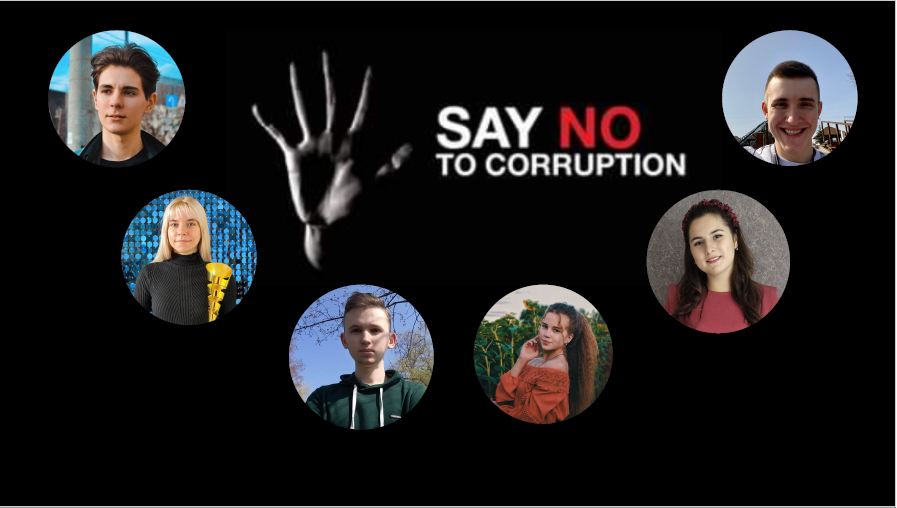 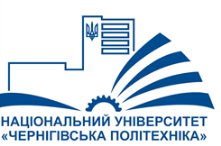 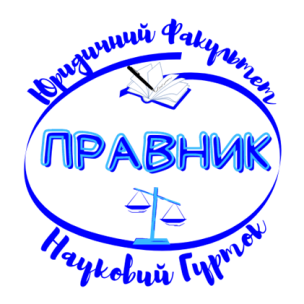 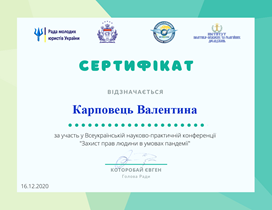 Досягнення 2020 -2022 року
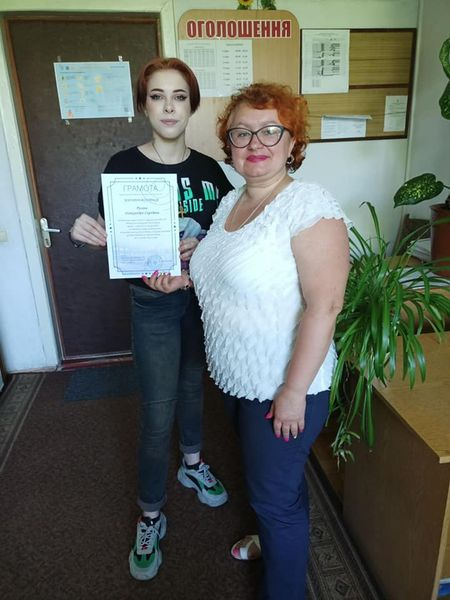 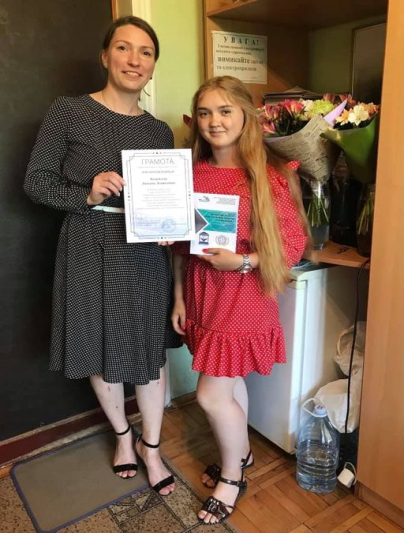 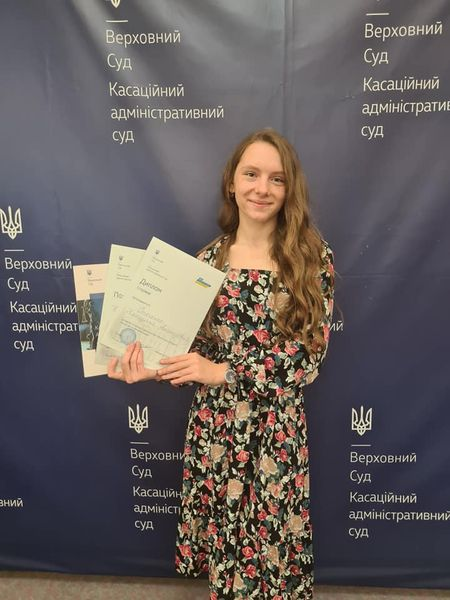 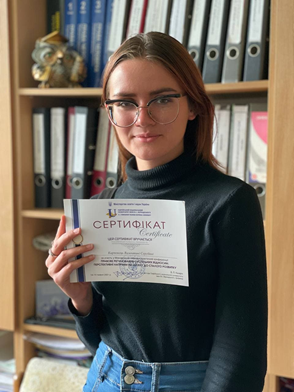 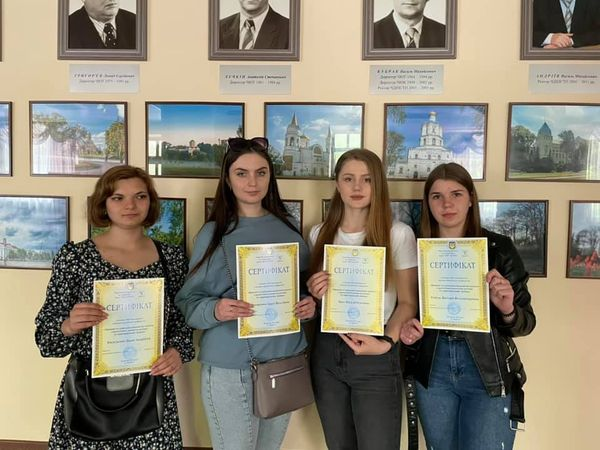 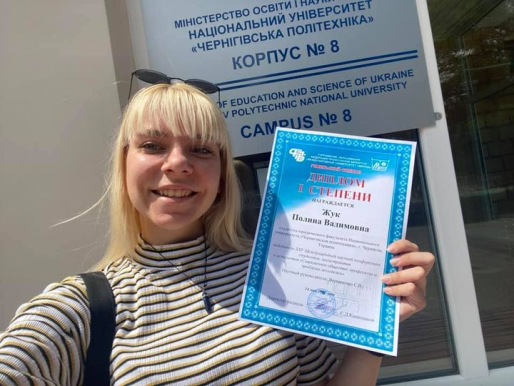 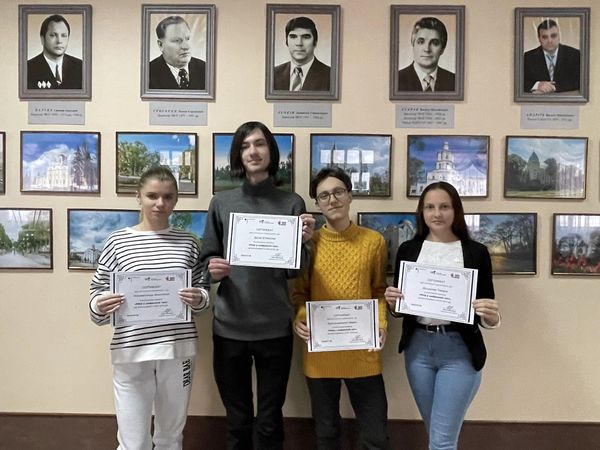 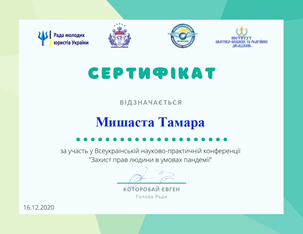 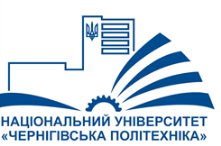 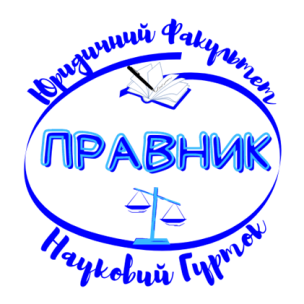 .
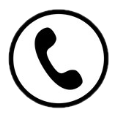 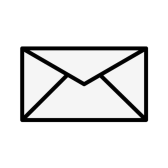 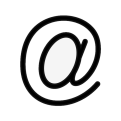 Наші контакти:

095) 7649549 Нітченко Алла Григорівна

вул. Козацька, 1 а,  м. Чернігів, 14037. 

nitalla2014@gmail.com

http://faculty-law-polytec.stu.cn.ua/


Ми в соцмережах

www.facebook.com/
Науковий-гурток-Правник-108699011296607
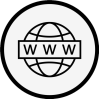 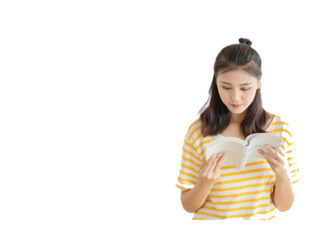 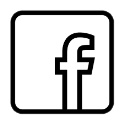 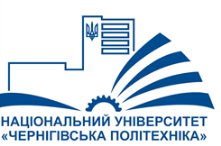 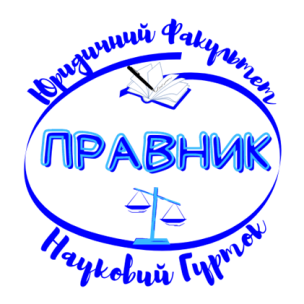 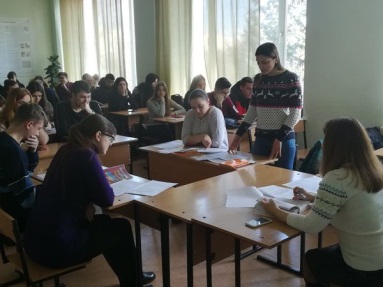 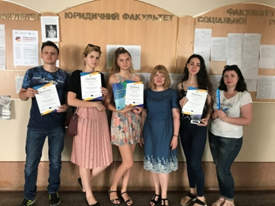 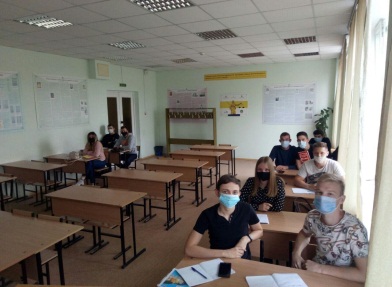 .
ЗАПРОШУЄМО ВСІХ БАЖАЮЧИХ !

У НАС ЦІКАВО ТА КОРИСНО !
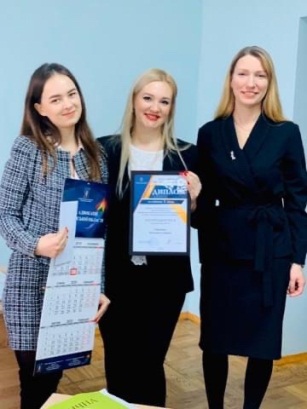 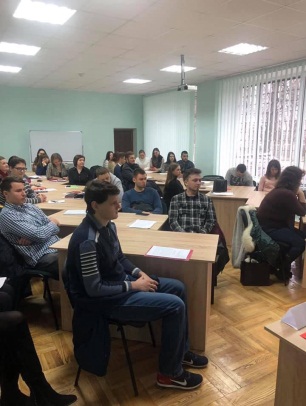 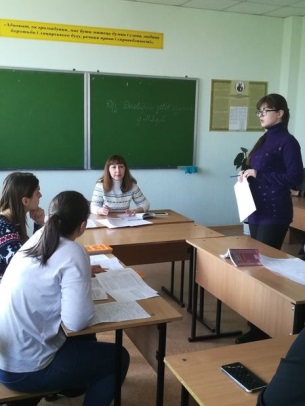 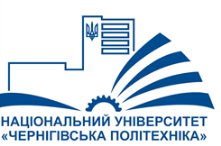